[Introduction of IEEE 2888 WG]
[Sangkwon Peter Jeong / JoyFun]
Compliance with IEEE Standards Policies and Procedures
Subclause 5.2.1 of the IEEE-SA Standards Board Bylaws states, "While participating in IEEE standards development activities, all participants...shall act in accordance with all applicable laws (nation-based and international), the IEEE Code of Ethics, and with IEEE Standards policies and procedures."

The contributor acknowledges and accepts that this contribution is subject to 
The IEEE Standards copyright policy as stated in the IEEE-SA Standards Board Bylaws, section 7, http://standards.ieee.org/develop/policies/bylaws/sect6-7.html#7, and the IEEE-SA Standards Board Operations Manual, section 6.1, http://standards.ieee.org/develop/policies/opman/sect6.html
The IEEE Standards patent policy as stated in the IEEE-SA Standards Board Bylaws, section 6, http://standards.ieee.org/guides/bylaws/sect6-7.html#6, and the IEEE-SA Standards Board Operations Manual, section 6.3, http://standards.ieee.org/develop/policies/opman/sect6.html
3079-21-0042-00-0001-Introduction of IEEE 2888 WG
1
IEEE 3079Human Factor for Immersive Content Working GroupBeom-Ryeol Lee, lbr@etri.re.kr
3079-21-0042-00-0001-Introduction of IEEE 2888 WG
2
Contents
Background
Organization of IEEE 2888 WG
IEEE 2888 Overall Architecture
Each Part of IEEE 2888
Application Support of IEEE 2888
Base Architecture of IEEE 2888.4 
Conclusion
3079-21-0042-00-0001-Introduction of IEEE 2888 WG
3
1. Background: MPEG-V
ISO/IEC 23005 MPEG-V (Media context and control)
A Standard providing standardized interfaces bridging (1st Edition released in 2011)
Virtual worlds
Real world and Virtual world

Based on two main proposals dealing (2007)
Avatar description for Metaverse interoperability (by Metaverse 1)
Representation of Sensory Effects (by ETRI)

Developed 4 main parts of technical specification (Total of 7 parts)
Part 2: Control Information
Part 3: Sensory Information
Part 4: Virtual World Object Characteristics
Part 5: Data Formats for Interaction Devices

Limitations
The scope is limited to the representation of virtual world, and representation of sensory effects with data formats related to activation of sensory effects
3079-21-0042-00-0001-Introduction of IEEE 2888 WG
4
1. Background: IEEE 2888 WG
Objective
Development of “Standardized Interface” for Cyber world and Physical world to enable or help enable “Smart-X” and “Digital Twin” like applications
Scope
This WG aims to develop industry standards for interfacing cyber world and physical world such as:
Vocabulary, Requirements, Rubric, Data formats, and APIs for acquiring information from sensors;
Vocabulary, Requirements, Rubric, Data Formats, and APIs for control of actuators.
These standards will provide compatibility between devices and systems in implementing various ICT-based systems such as smart cities, smart farms, smart transportation, as well as digital twins.
3079-21-0042-00-0001-Introduction of IEEE 2888 WG
5
2. Organization  of IEEE 2888 WG
Organization (Since Sept. 2019 and Dec. 2020)
Interfacing Cyber and Physical World
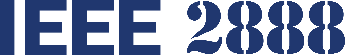 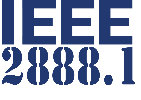 Specification of Sensor Interface for Cyber and Physical World
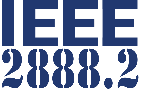 Standard for Actuator Interface for Cyber and Physical World
Standard on Orchestration of Digital Synchronization between Cyber and Physical World
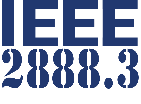 Standard on Architecture for Virtual Reality Disaster Response Training System with Six degrees of Freedom (6 DoF)
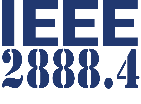 3079-21-0042-00-0001-Introduction of IEEE 2888 WG
6
3. IEEE 2888 Overall Architecture
Cyber World 2 (Metaverse, Simulation, VR, Games etc.)
Cyber World 1 (Metaverse, Simulation, VR, Games etc.)
Digital Thing Definition
Digital Thing Synchronization
Sensor Data
Actuator Commands
Digital ThingMission Control
Sensor Capability
Actuator Capability
Sensor APIs
Actuator APIs
Physical World (Actuators)
Physical World (Sensors)
IoT
3079-21-0042-00-0001-Introduction of IEEE 2888 WG
7
4. Each Part of IEEE 2888
Cyber World 2 (Metaverse, Simulation, VR, Games etc.)
Cyber World 1 (Metaverse, Simulation, VR, Games etc.)
Digital Thing Definition
Digital Thing Synchronization
Sensor Data
Actuator Commands
Digital ThingMission Control
Sensor Capability
Actuator Capability
Sensor APIs
Actuator APIs
Physical World (Actuators)
Physical World (Sensors)
IoT
3079-21-0042-00-0001-Introduction of IEEE 2888 WG
8
4. Each Part of IEEE 2888
Cyber World 2 (Metaverse, Simulation, VR, Games etc.)
Cyber World 1 (Metaverse, Simulation, VR, Games etc.)
Digital Thing Definition
Digital Thing Synchronization
Sensor Data
Actuator Commands
Digital ThingMission Control
Sensor Capability
Actuator Capability
Sensor APIs
Actuator APIs
Physical World (Actuators)
Physical World (Sensors)
IoT
3079-21-0042-00-0001-Introduction of IEEE 2888 WG
9
4. Each Part of IEEE 2888
Cyber World 2 (Metaverse, Simulation, VR, Games etc.)
Cyber World 1 (Metaverse, Simulation, VR, Games etc.)
Digital Thing Definition
Digital Thing Synchronization
Sensor Data
Actuator Commands
Digital ThingMission Control
Sensor Capability
Actuator Capability
Sensor APIs
Actuator APIs
Physical World (Actuators)
Physical World (Sensors)
IoT
3079-21-0042-00-0001-Introduction of IEEE 2888 WG
10
5. Application support of IEEE 2888
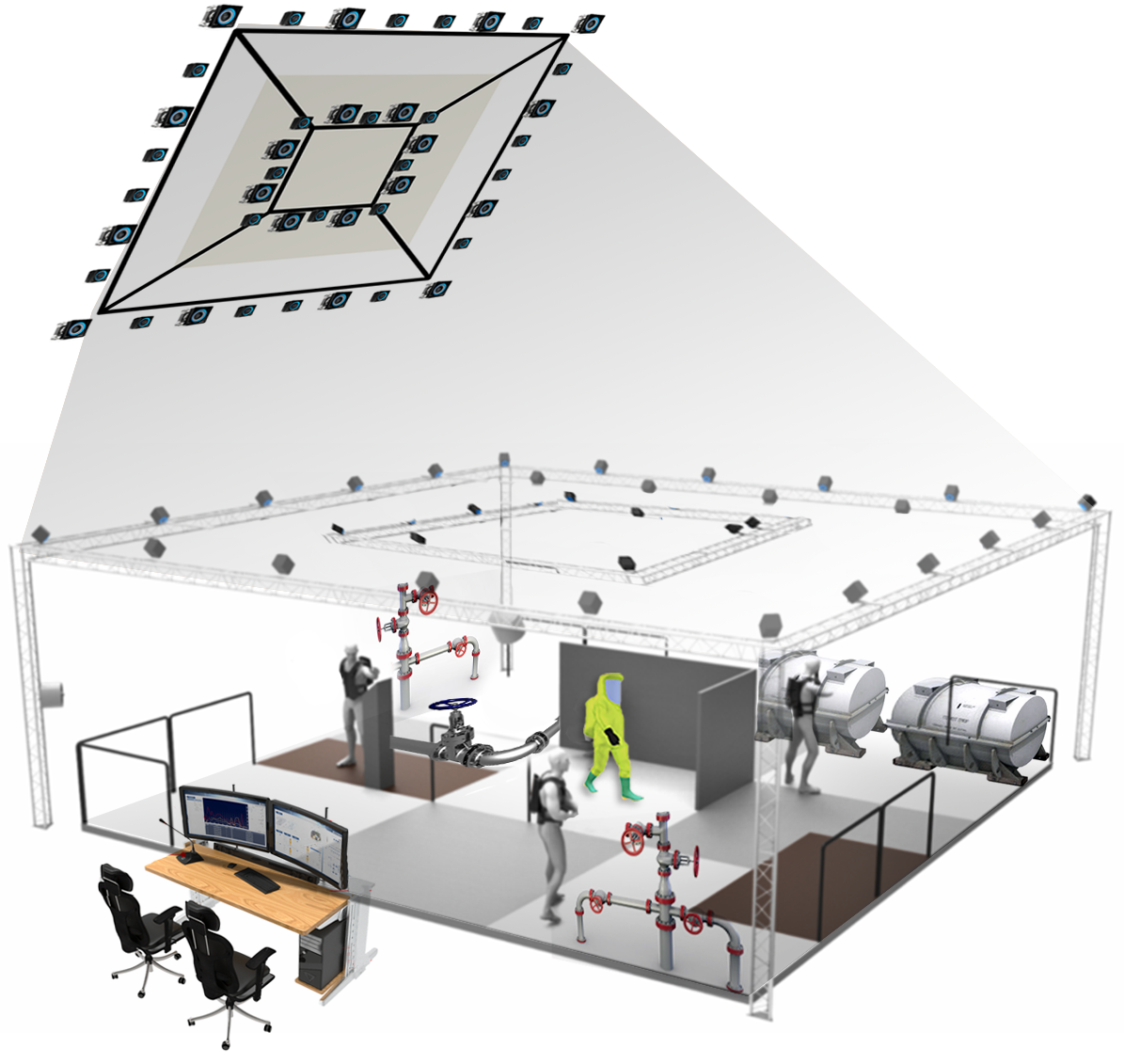 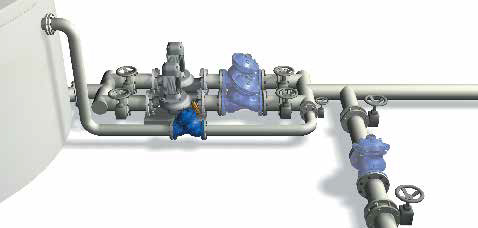 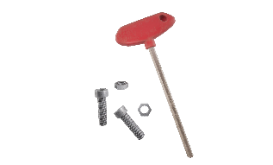 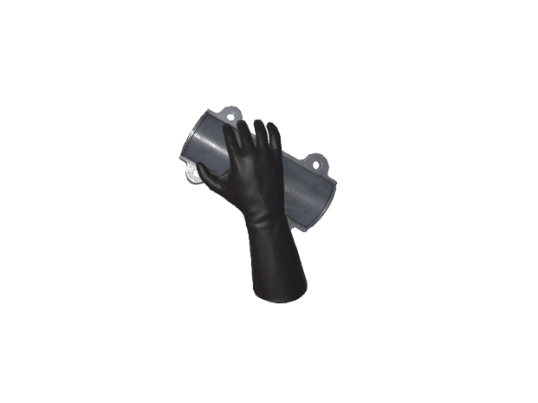 Virtual Objects with Physical/Virtual Sensors
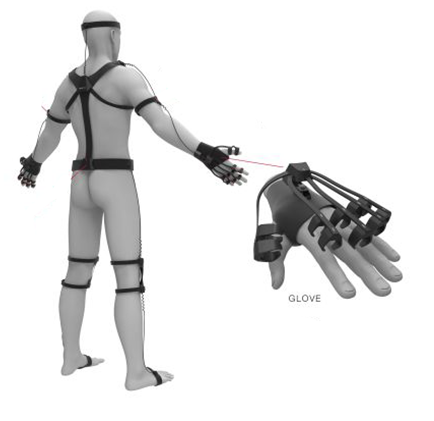 Physical Sensors
3079-21-0042-00-0001-Introduction of IEEE 2888 WG
11
6. Base Architecture of IEEE 2888.4
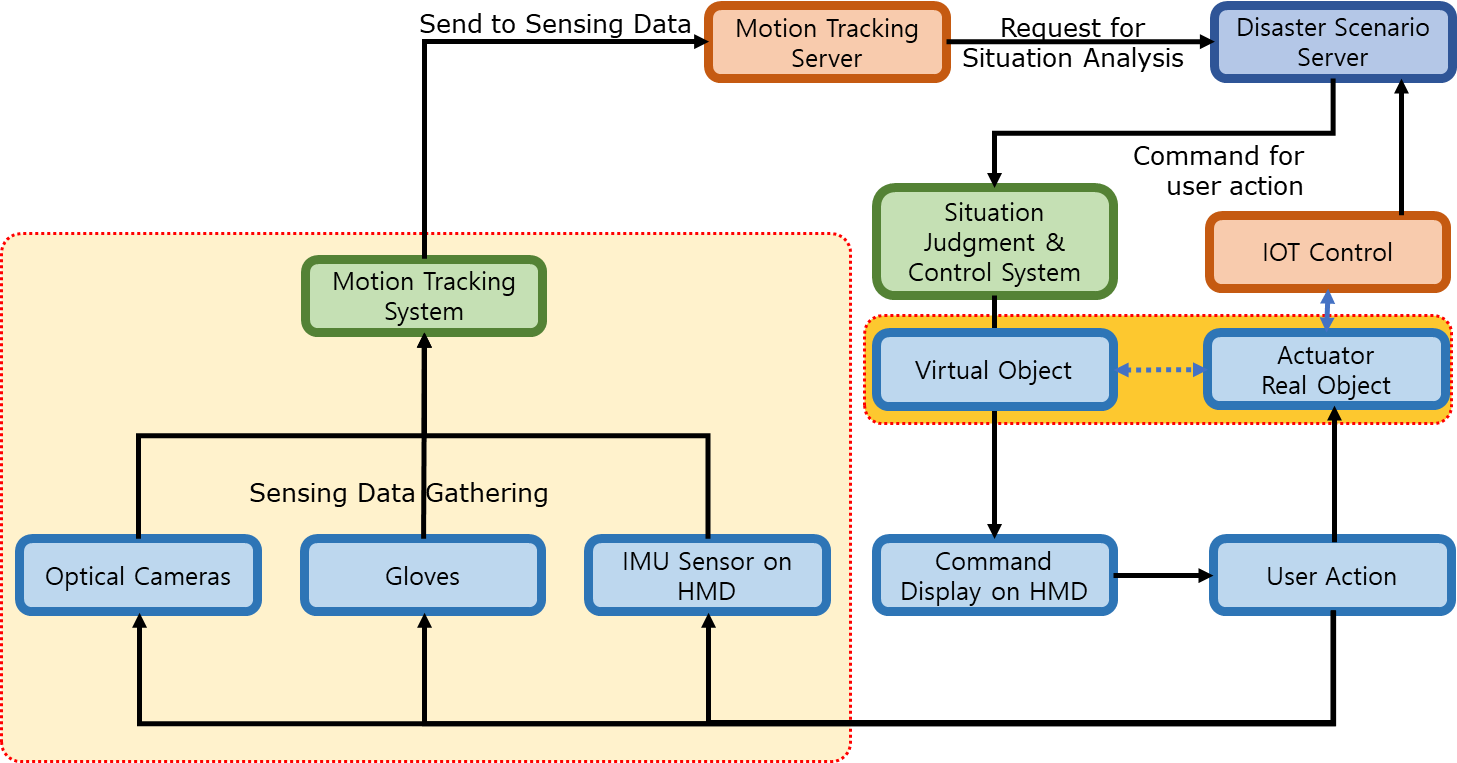 3079-21-0042-00-0001-Introduction of IEEE 2888 WG
12
7. Conclusion
Summary
First three parts are intended to provide common technology for digital twin space or metaverse plus
Interacting with real world and virtual world affects each other and the states of both worlds are somehow synchronized. 
The fourth standard is designed to provide specific application of others.
IEEE 2888 WG just took a first step in the development of standard supporting interfacing cyber and physical worlds or building synchronized metaverse.
We hope to let the world know what we are trying to do and attract more people interested in this subject.
3079-21-0042-00-0001-Introduction of IEEE 2888 WG
13
Thank You